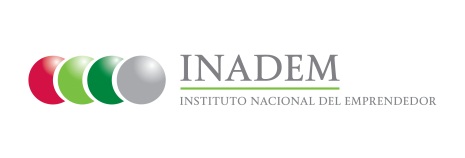 Porcentaje de proyectos de emprendimiento de alto impacto apoyados
Indicador
Nivel: Actividad
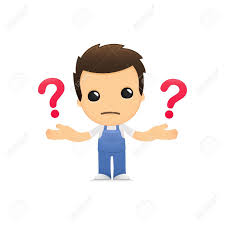 Mide el número de proyectos de emprendimiento de alto impacto apoyados
Variables para su medición
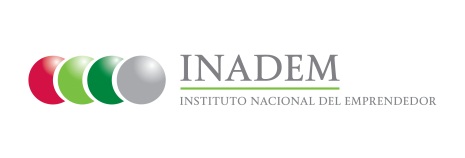 Meta 2016 y avance alcanzado
Medios de verificación
1) MIPYMES apoyadas a través de la convocatoria 3.3 Impulso a Emprendimientos de Alto Impacto
2) Proyectos apoyados a través de los convenios de coordinación con los estados